Transportation and Vehicles
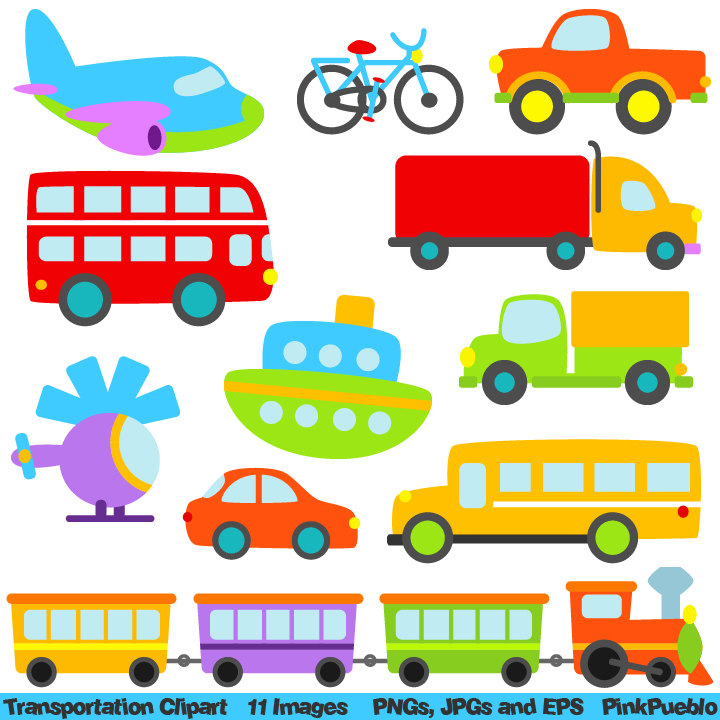 Travel
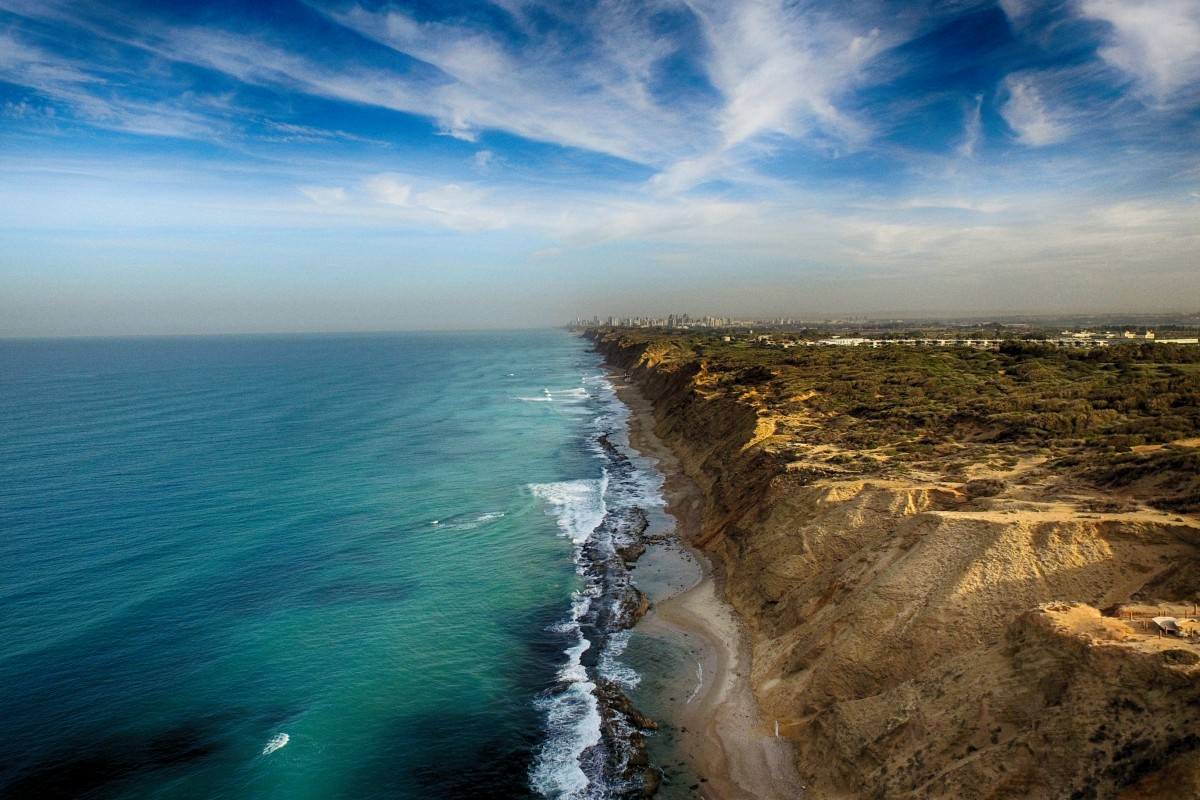 Sky
Land
Water
Travel in the sky
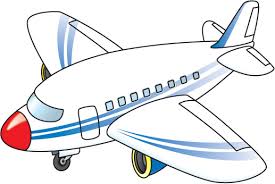 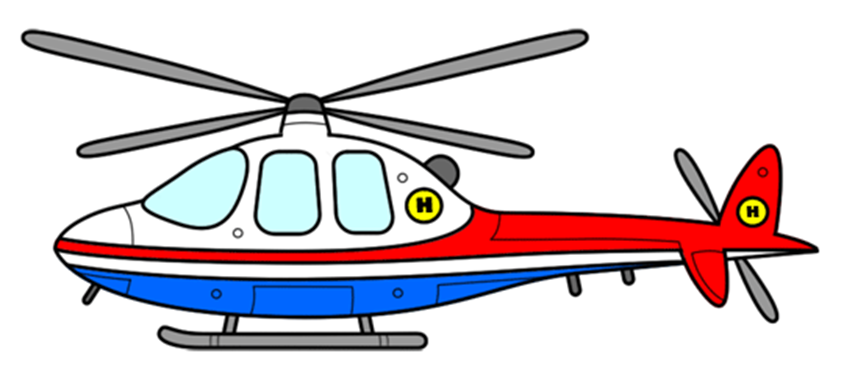 Airplane
Helicopter
He usually travels through/across the sky to ______.
Travel on water
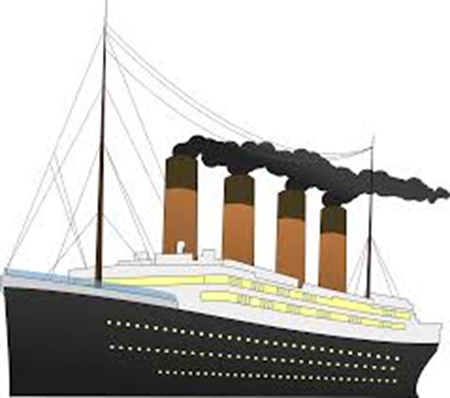 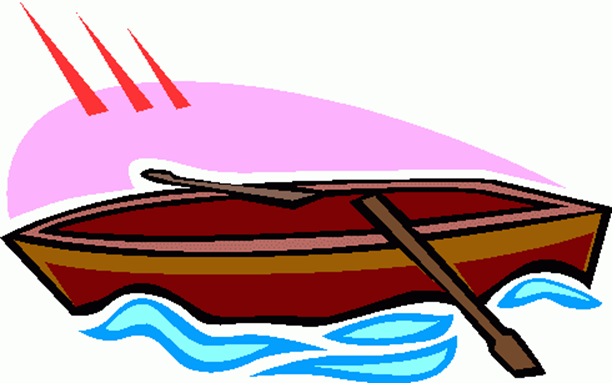 Boat
Ship
Some people travel on water to _____.
Travel on land
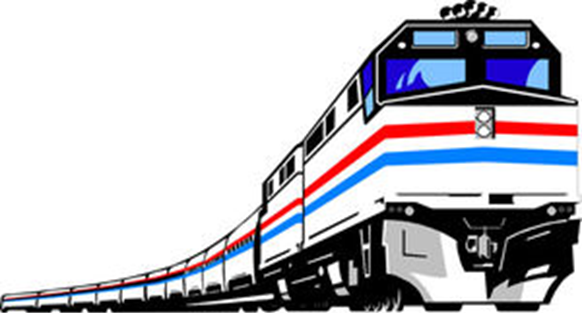 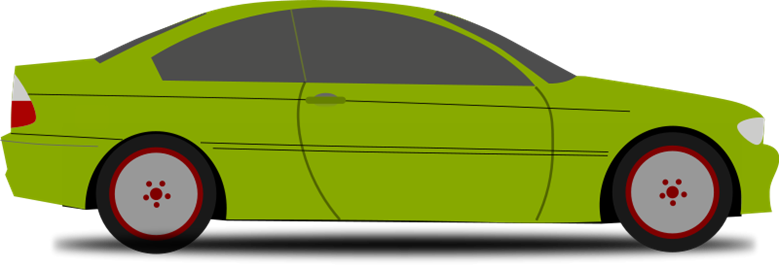 Train
Car
They often travel on/by land to _____.
Ride
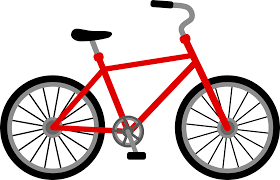 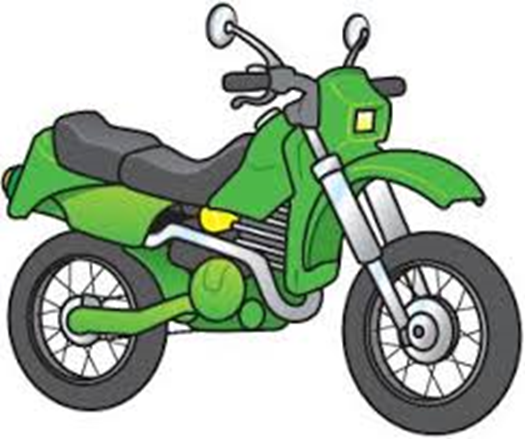 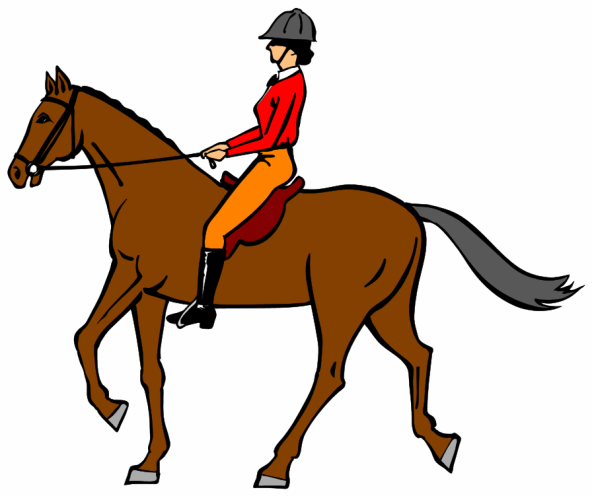 Bicycle/Bike
Motorcycle/Bike
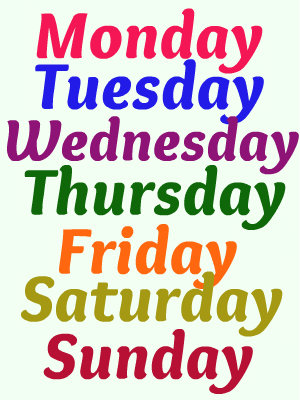 Horse
I like to ride the _____ on ______.
Take
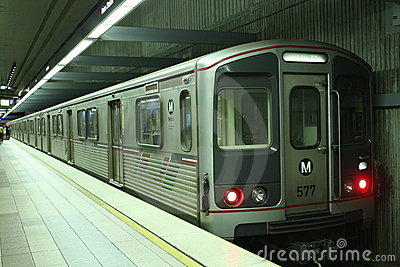 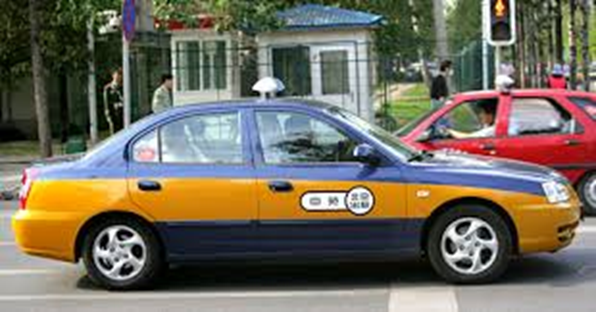 Subway
Taxi/Cab
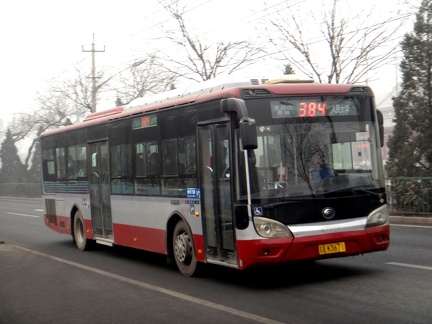 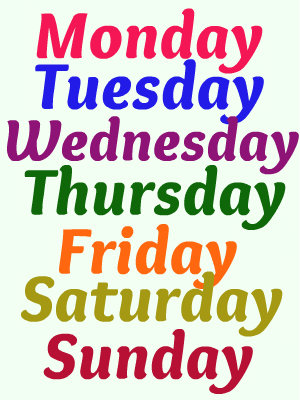 Bus
I take the _____ to the city on _____.
How do you go to School?
I walk to school sometimes/every day.
I go to school on foot sometimes/every day.
I go to school by ____ sometimes/every day.
I take the ___ to school sometimes/every day.
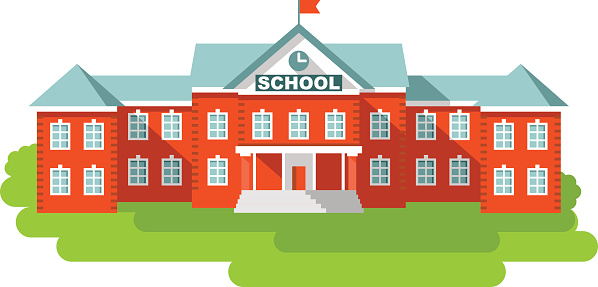